Kik a baptisták?
Bevezető kérdések
Hogyan fogalmaznád meg, kik a baptisták, mit jelent baptistának lenni?
Mit tartasz értéknek a mi közösségünkben?
Textus
Jézus hozzájuk lépett, és így szólt: "Nekem adatott minden hatalom mennyen és földön. Menjetek el tehát, tegyetek tanítvánnyá minden népet, megkeresztelve őket az Atyának, a Fiúnak és a Szentléleknek nevében, tanítva őket, hogy megtartsák mindazt, amit én parancsoltam nektek; és íme, én veletek vagyok minden napon a világ végezetéig." Mt 28,18-20
Statisztika
43 millió bemerített tagot számlál a világszövetség, 
162,465  gyülekezettel, 
Amerikában 33 millió baptista él. Magyarországon 245 gyülekezet 11.100 tag. 
Egy sokszínű egyház a baptista.
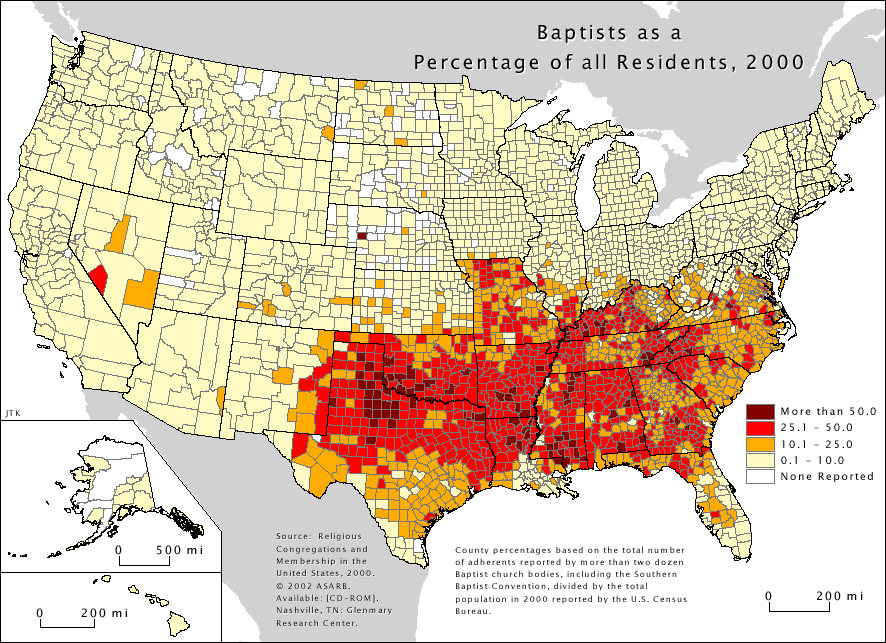 Miért fontos vele foglalkozni?
Tudjuk, kik vagyunk (identitás)
Az emberek gyakran megkérdezik
Még ma is vannak, akik szektának tartanak minket.
Miért vannak felekezetek?
Nincs üdvözítő felekezet, egyház, csak üdvözítő KRISZTUS VAN!
A baptisták a keresztények nagy családjának tagjai
Vannak igazságok, amikre eljutottunk: Fil 3,15-16
Jellemzőink
Nehéz egységes jellemzőket találni. Liturgiában, még dogmatikában is eltérő vélemények vannak jelen a baptista világban. Vannak azonban általános jellemzők.
1. Az Ige feltétlen tekintélye
Minden döntésünkben, gyakorlatunkban az Ige a mérvadó. Nem írhatja felül sem hagyomány, sem emberi gondolat, sem a korszellem, sem más érdek.
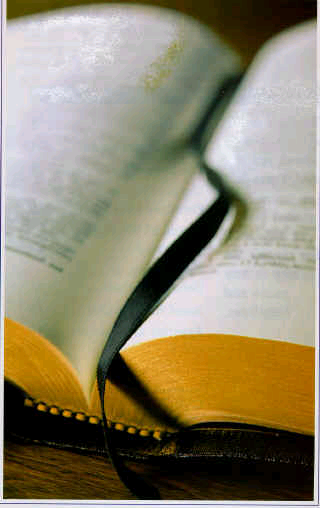 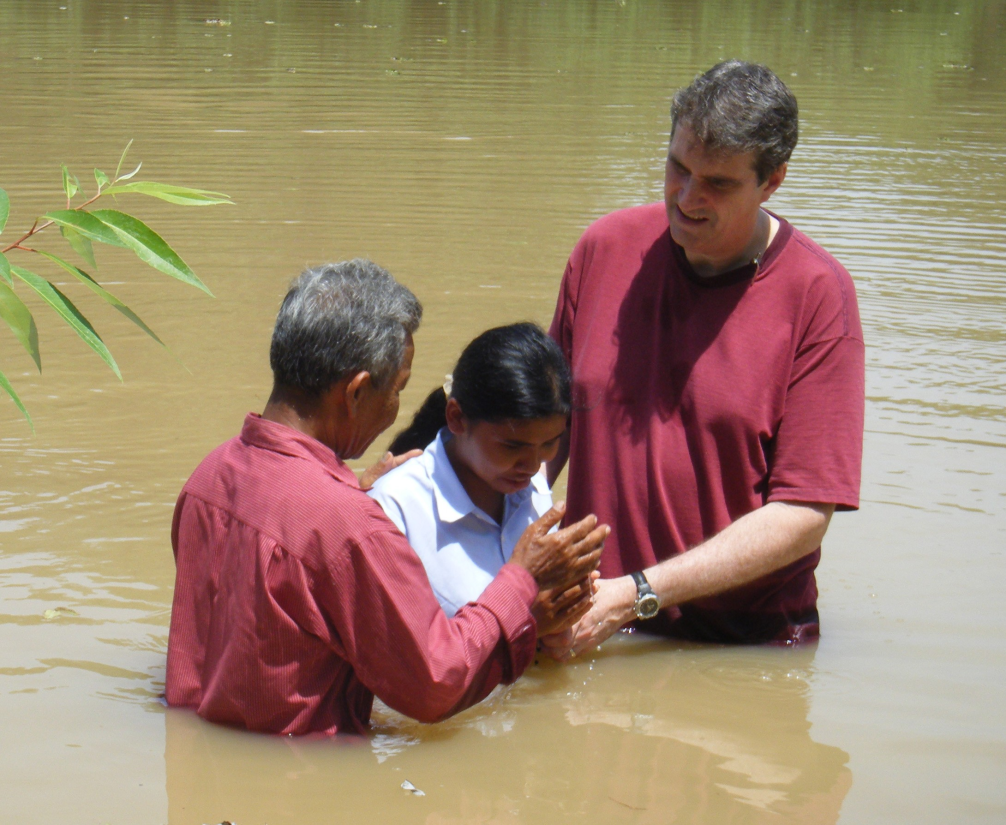 2. Bemerítés
Újjászületés jelentősége
Hitvalló keresztség
Első baptista bemerítése: 400 évvel ezelőtt, 1609-ben John Smith Amszterdamban
3. Missziós lelkület
„Minden baptista misszionárius” – mondta Oncken
Magyarországon. Indulás: paraszt próféták, kolportörök, téli munkások. 
Kornya Mihály (11 ezer embert merített be! Köztük sok „ördögöt” is)
Ébredés
4) Istentiszteletek egyszerűsége
Liturgia hiánya. A szolgálatok sokszínűsége és szabadsága.
Mozgalmi jelleg. Vagyis folyamatos változásra való hajlandóság.
„…az ördög sokszor becsempészi kakukktojásait egy-egy istenfélő fészekbe. A pokol kénköves bűze sem fogható a zápulásnak indult kegyesség szagához.” Helmut Thielicke
Az első baptista gyülekezetek növekedésének okai
A gyülekezeti hierarchia hiánya (önálló gyülekezetek)
A hívők missziós célja
Egyszerűség minden szinten. „A ceremóniák, vallásos gyakorlatok, hagyományok, száraz liturgiák helyét átvette Isten Igéje és annak hirdetése. A kultikus tárgyak eltűntek. Összejöveteli helyeiken a bútorzat egy szószékből és ülőszékekből állt. Különleges jellegzetességük – ami mind a mai napig megmaradt – az Istent dicsőítő éneklés lett.”
Hittestvériség a tagok között.
Puritán életmód a hétköznapokban. Szentségre való törekvés
5) Gyülekezeti fegyelem
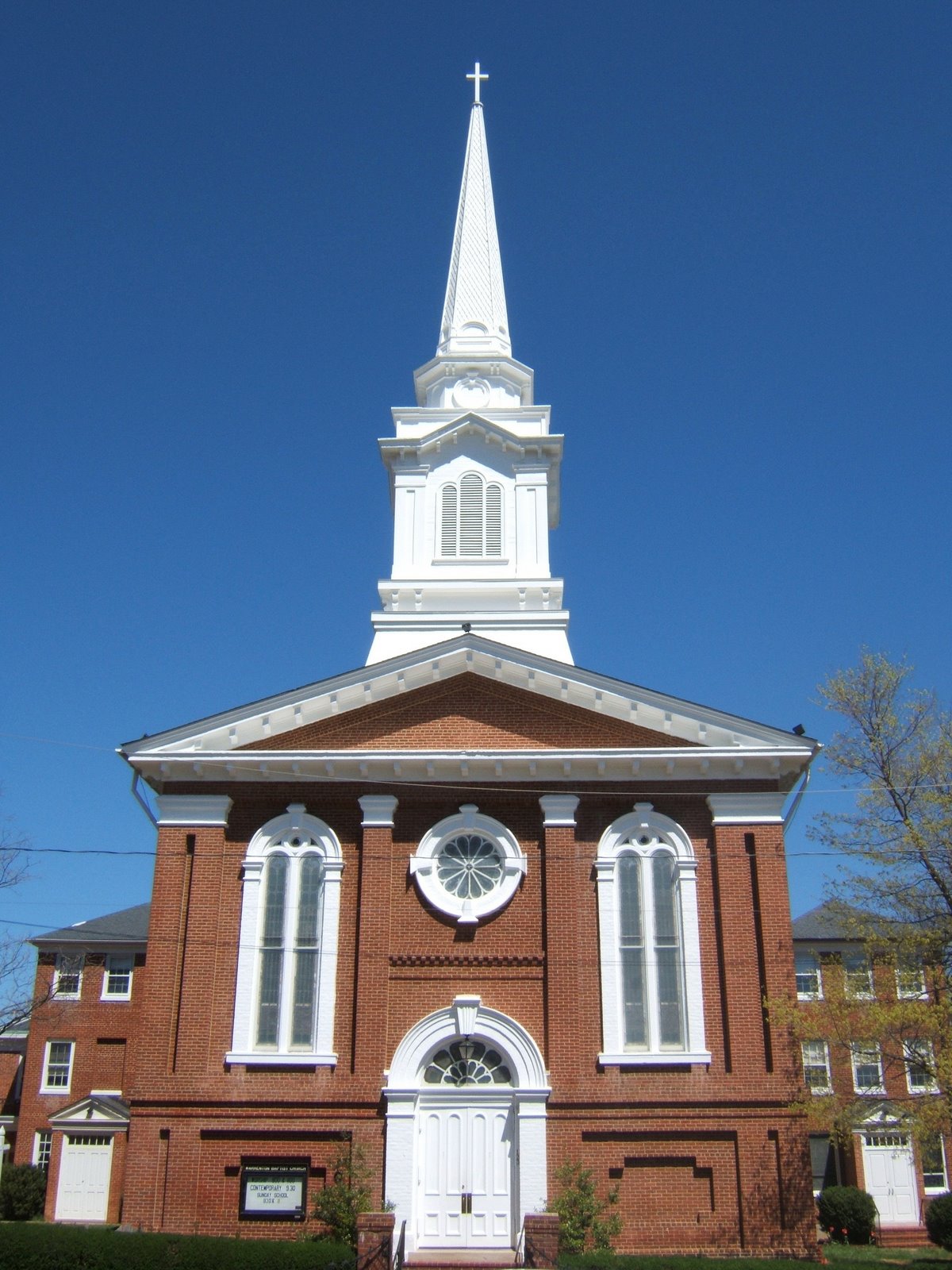 Erkölcsi vétkek, a gyülekezet elleni vétkek fegyelmezése. Intéssel, kizárással.
6) Apostoli rend
Önálló gyülekezetek. A gyülekezeten belül presbiteri vezetés mellett. Tekintélyelv.
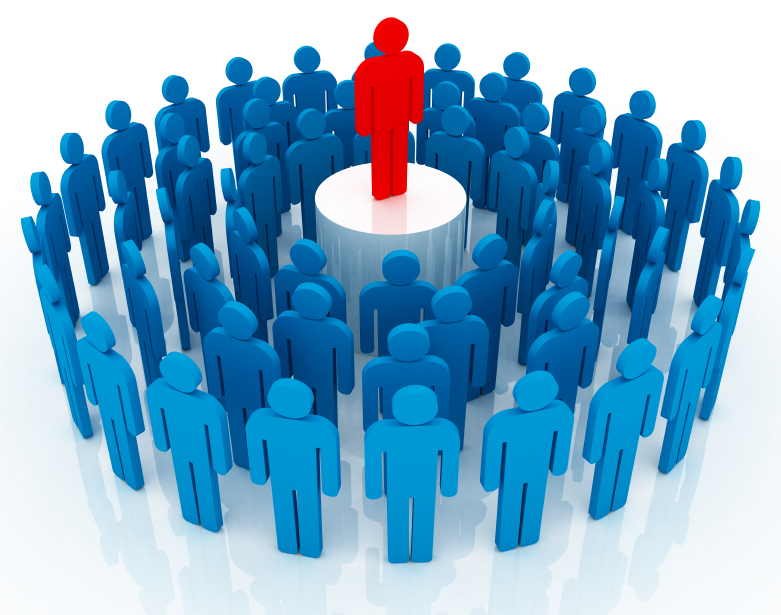 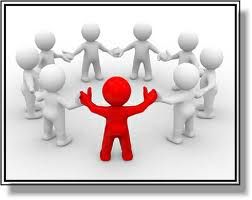 7) Lelkiismereti- és vallásszabadság hirdetése
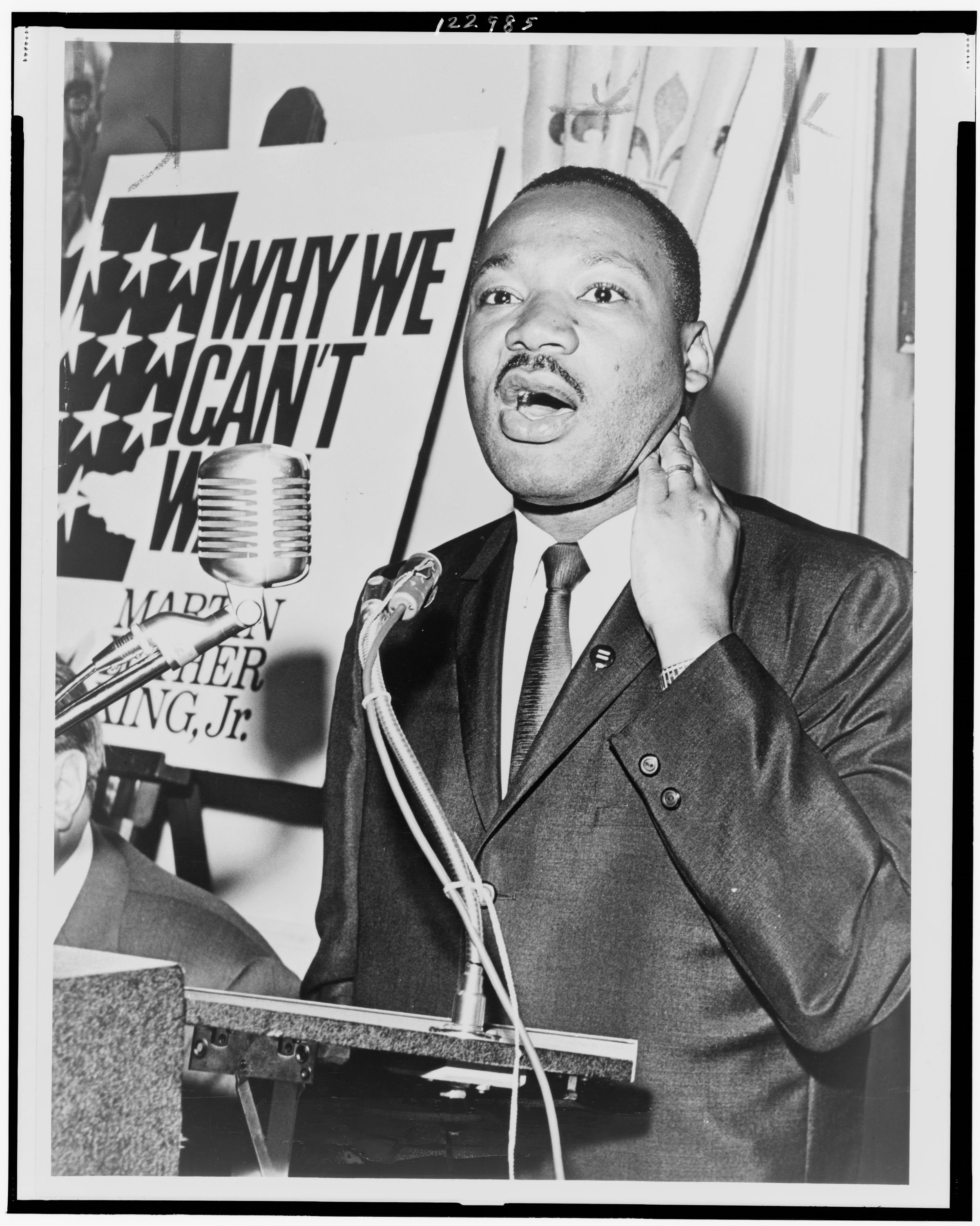 Harc az emberi jogokért, az elnyomottakért. Aktív szerep a közéletben. Pl: Martin Luther King, Billy Graham, Rick Warren…
8) Önkéntes adakozás
A gyülekezetek önállóak anyagilag
A tagok hozzájárulásai tartják fenn a gyülekezetet.
Mérvadó: a tized (önkéntes, hitbeli lépés)
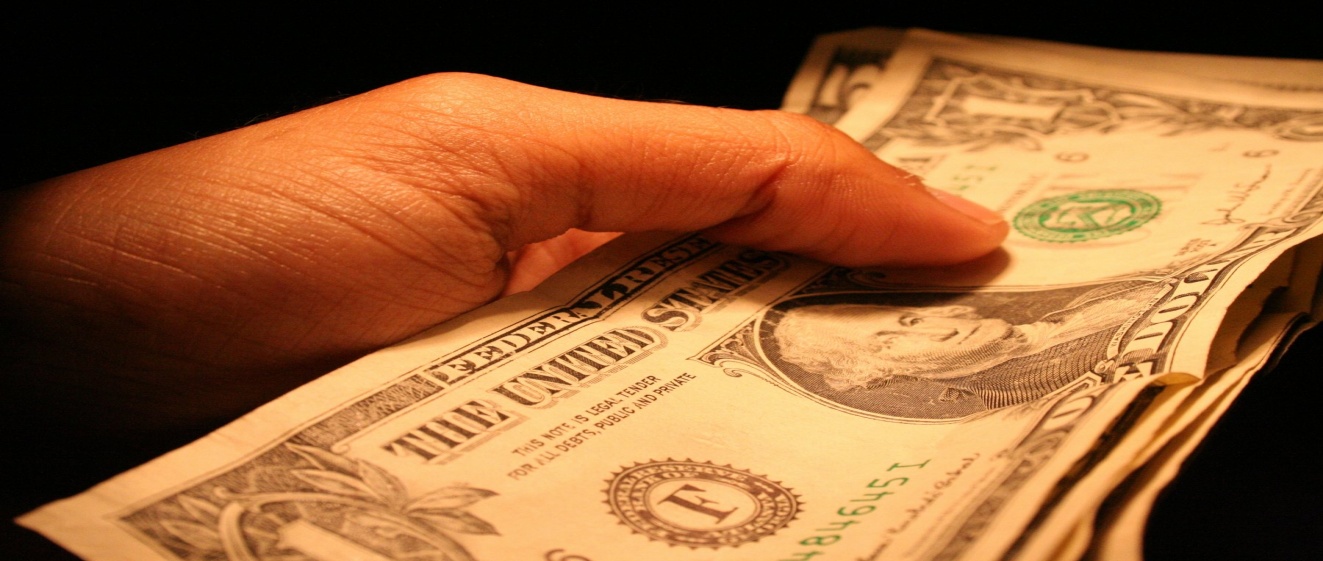